Maturitní otázky WBD
4.I
19. PHP a SQL – mysqli()
$servername = "localhost";
$username = "kuba";
$password = "heslo";
$dbname = "db_name";

$conn = mysqli_connect($servername, $username, $password, $dbname);
19. PHP a SQL – prepared statements SELECT
$mysql = "SELECT idArticle FROM Article WHERE idCategory = ? ORDER BY timestamp DESC LIMIT 1";
$stmt = $conn ->prepare($mysql);
$stmt -> bind_param("i", $idCategory);
$stmt -> execute();
$stmt -> store_result();
$stmt -> bind_result($idArticle);
$stmt ->fetch();
$stmt->close();
19. PHP a SQL – prepared statements INSERT INTO
$stmt = $conn->prepare("INSERT INTO `Article`(`header`,`content`) VALUES (?,?)");

$stmt->bind_param("ss", $header, $content);
$stmt->execute();
19. PHP a SQL – PDO
Konzistence u různých návrhů (MySQL, PostgreSQL,SQLite, Oracle)

OOP přístup k tvorbě

Snadné ošetření chyb

Striktní používání Prepared Statements
19. PHP a SQL – PDO
<?php
$host = '127.0.0.1';$db   = 'testdb';$user = 'username';$pass = 'password';$charset = 'utf8mb4';$dsn = "mysql:host=$host;dbname=$db;charset=$charset";
$options = [PDO::ATTR_ERRMODE = PDO::ERRMODE_EXCEPTION, PDO::ATTR_DEFAULT_FETCH_MODE => PDO::FETCH_ASSOC, PDO::ATTR_EMULATE_PREPARES => false,];try { 
    $pdo = new PDO($dsn, $user, $pass, $options);
} catch (\PDOException $e) {
    throw new \PDOException($e->getMessage(), (int)$e->getCode());
}
?>
19. PHP a SQL – Načtení výsledku SQL dotazu
while($stmt->fetch()){
   array_push($array,getArticle($idArticle));
}

Typicky v PHP přidáváme výsledek do pole a následně vracíme. 

Soubory k připojené databázi by měly být oddělené od ostatních částí projektu.
18. Databáze a SQL – Databázové servery
Tabulky (SQL): MySQL, PostgreSQL, Oracle, SQL Server

NoSQL (nestrukturovaná data): Redis, MongoDB, Elasticsearch

Textový soubor?
Localhost nebo vzdáleně?
Správa databázového serveru: PHPMyAdmin, Adminer
18. Databáze a SQL – Založení tabulky
18. Databáze a SQL – Integritní omezení
PRIMARY KEY
FOREIGN KEY
UNIQUE
NOT NULL
CHECK
AUTOINCREMENT
DEFAULT
18. Databáze a SQL – SQL příkazy
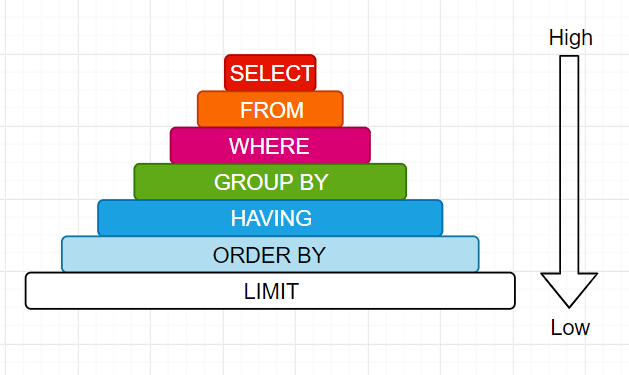 SELECT
INSERT INTO
UPDATE
DELETE
SELECT DISTINCT
18. Databáze a SQL – Propojení tabulek JOIN
$mysql = "SELECT t.dayOfWeek, t.startTime, t.duration FROM Academy AS c JOIN AcademyTraining AS t USING(idAcademy) WHERE t.idAcademy = ?";
USING vs. ON
18. Databáze a SQL – Propojení tabulek JOIN
17. AJAX – Využití technologie AJAX
Asynchronní komunikace mezi klientem a serverem

Dynamické načítání obsahu: Webové stránky mohou načítat nový obsah (např. články, komentáře, obrázky) bez přerušení nebo restartování.
Formuláře: Odesílání dat formulářů a zobrazení odpovědí bez obnovy stránky.
Uživatelské rozhraní: Rychlá reakce aplikace na uživatelské vstupy, např. auto-doplnění ve vyhledávacích polích, okamžitá kontrola existence uživatelského jména.
17. AJAX – Principy fungování
17. AJAX – Principy fungování
17. AJAX – XML HTTP Request
var xhr = new XMLHttpRequest();
xhr.open('GET', 'api/data', true);
xhr.onreadystatechange = function () {
    if (xhr.readyState === 4 && xhr.status === 200)
    {
       console.log(xhr.responseText);
    }
};
xhr.send();
17. AJAX – XML HTTP Request
onreadystatechange
Tento atribut je funkce, která se volá kdykoli se změní readyState objektu XMLHttpRequest. Typicky se používá k zpracování odpovědí, které přicházejí zpět od serveru.

readyState
Atribut, který obsahuje stav objektu XMLHttpRequest. Stavy jsou reprezentovány číselně a indikují, v jaké fázi je požadavek.
        0: Objekt byl vytvořen, ale metoda open() ještě nebyla volána.
        1: Metoda open() byla volána.
        2: Metoda send() byla volána a dostupné jsou hlavičky.
        3: Stahování - responseText obsahuje částečná data.
        4: Operace je kompletní.

status
HTTP status kód odpovědi od serveru. Například 200 pro úspěšné zpracování, 404 pro nenalezenou stránku...

statusText
Textový řetězec odpovídající HTTP status kódu, například "OK" nebo "Not Found".

responseText
Textový obsah odpovědi od serveru jako řetězec. Tento atribut obsahuje surová data odpovědi, pokud je požadavek ve stavu readyState 4.
17. AJAX – AJAX pomocí JQuery
$.ajax({
   url: 'api/data‘,
   type: 'GET',
   success: function(response) {
        console.log('Data received:', response);
   },
   error: function(xhr, status, error) {
        console.error('Error fetching data:', error);
   }
});

Nutnost přidání knihovny: https://code.jquery.com/jquery-3.3.1.js
16. Autentizace a autorizace
16. Autentizace a autorizace Šifrování a hashování hesel v PHP
16. Autentizace a autorizace Šifrování a hashování hesel v PHP
$heslo = "tajneHeslo123";
$hash = password_hash($heslo, PASSWORD_DEFAULT);
if (password_verify($heslo, $hash)) {
    echo "Heslo je správné!";
} else {
    echo "Nesprávné heslo!";
}
16. Autentizace a autorizace Autentizační formulář
<form action="login.php" method="post">
    Uživatelské jméno: <input type="text" name="username">
    Heslo: <input type="password" name="password">
    <input type="submit" value="Přihlásit se">
</form>

Hesla vždy posílat pomocí POST požadavku!
Na základě úspěšné autentizace je uživatel autorizován.
16. Autentizace a autorizace Cookies
PHP:setcookie("uzivatel", "JanNovak", time() + 3600);  

JS:
document.cookie = "username=John Doe; expires=Thu, 18 Dec 2013 12:00:00 UTC";

Jak vývojář může uživateli odstranit cookie?
16. Autentizace a autorizace Session
session_start();
$_SESSION['uzivatel_id'] = 1234;

Session jsou šifrované a jsou ukládány do cookies.

Typické použití je pro autorizaci uživatele.

Metoda session_start() mění hlavičku HTTP požadavku, na co je tedy potřeba si dát při tvorbě kódu pozor?
15. HTTP protokol – dotaz a odpověď
15. HTTP protokol – hlavička
Authorization: Bearer <token>
Accept: application/json
Cookie: session_token=abc123
User-Agent: Mozilla/5.0 (Windows NT 10.0; Win64; x64) AppleWebKit/537.36 (KHTML, like Gecko) Chrome/58.0.3029.110 Safari/537.36
---------------------------------------------------------Set-Cookie: session_token=abc123; Expires=Wed, 09 Jun 2021 10:18:14
Content-Type: application/json
Content-Length: 348
Location: https://www.example.com
15. HTTP protokol – funkce header()
header("Content-Type: application/json");
header("Location: https://www.example.com/");
header("Cache-Control: no-store");

Ovlivňování HTTP hlavičky pomocí kódu v PHP.

Používá se k řízení cache, přesměrování stránek, nastavování cookies atd.
15. HTTP protokol – stavba protokolu
HTTP/1.1 200 OK
Date: Sat, 09 Oct 2010 14:28:02 GMT
Server: Apache
Last-Modified: Tue, 01 Dec 2009 20:18:22 GMT
ETag: "51142bc1-7449-479b075b2891b"
Accept-Ranges: bytes
Content-Length: 29769
Content-Type: text/html

<!DOCTYPE html>… (here come the 29769 bytes of the requested web page)
GET / HTTP/1.1
Host: developer.mozilla.org
Accept-Language: fr
15. HTTP protokol – stavové kódy
14. Superglobální proměnné - principy
Automatická dostupnost v každém PHP skriptu bez inicializace
Mají pod sebou typicky multidimenzionální pole
$_GET   
$_POST  
$_SESSION  
$_COOKIE
$_SERVER   
$_ENV   
$_FILES  
$_REQUEST
14. Superglobální proměnné - server
Přístup k parametrům serveru $_SERVER

$_SERVER['HTTP_HOST']
$_SERVER['REQUEST_METHOD']
$_SERVER['SCRIPT_FILENAME']
$_SERVER['HTTPS‘]

if ($_SERVER['REQUEST_METHOD'] === 'POST')
14. Superglobální proměnné - $_GET, $_POST…
$_GET – přenáší se v URL adrese, nepoužívat pro hesla!
$_POST – přenáší se jako součást HTTP protokolu, vhodné pro delší zprávy
$_REQUEST – kombinace dat pro vstupy z $_GET a $_POST

if (isset($_POST["content"])) {
   $content = ($_POST["content"]);
}
if (isset($_GET["date"])) {
   $date = ($_GET["date"]);
}
14. Superglobální proměnné - $_FILES
Technické informace o nahrávaných souborech

if ($_FILES["file"]["error"] == UPLOAD_ERR_OK) {
    $tmp_name = $_FILES["file"]["tmp_name"];
    $name = basename($_FILES["file"]["name"]);
    move_uploaded_file($tmp_name, "uploads/$name");
}